Thực đơn 
        Ngày 08/04/2025
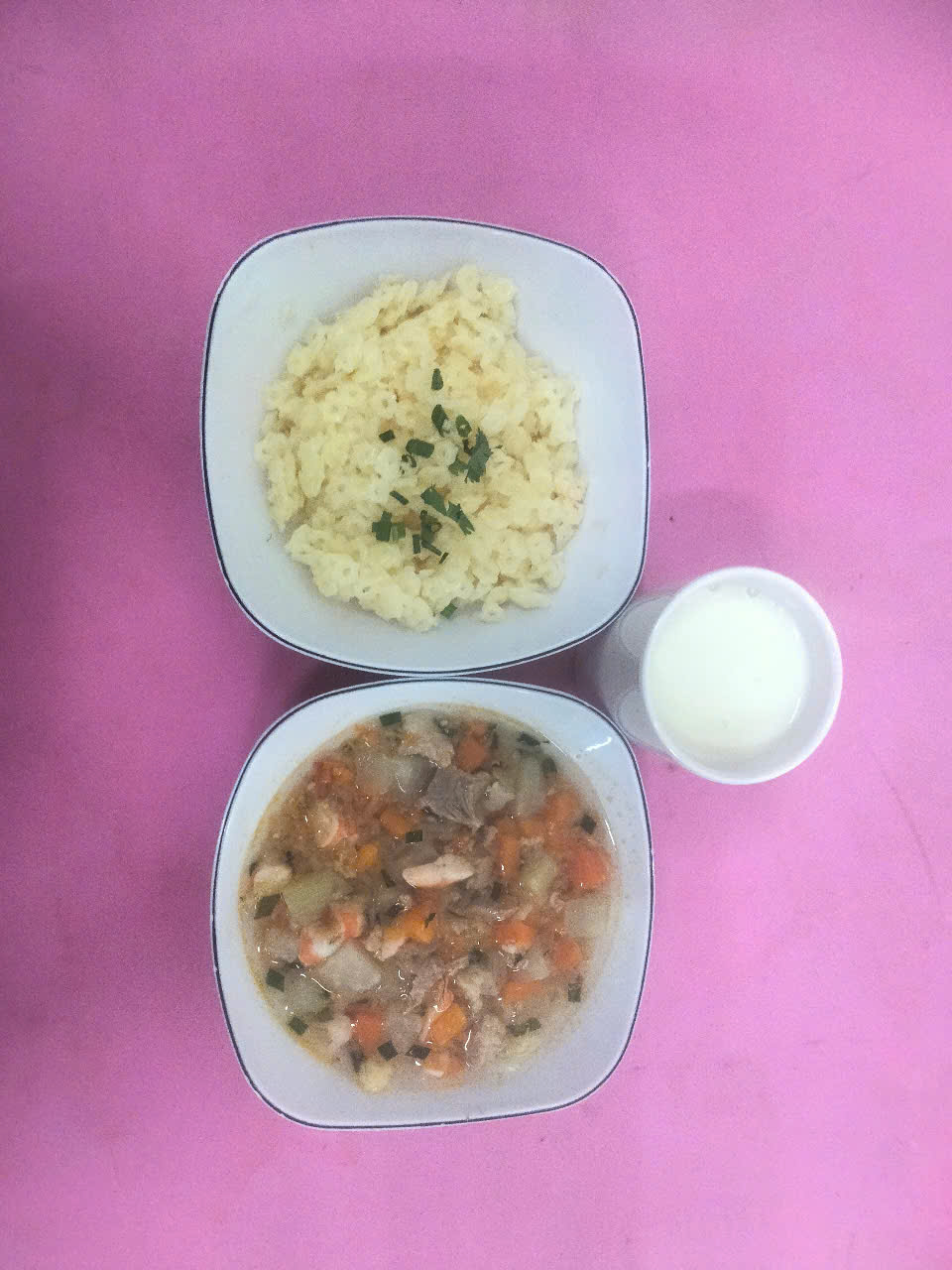 BUỔI SÁNG:
- Nui nấu tôm thịt
- Sữa Fincosd
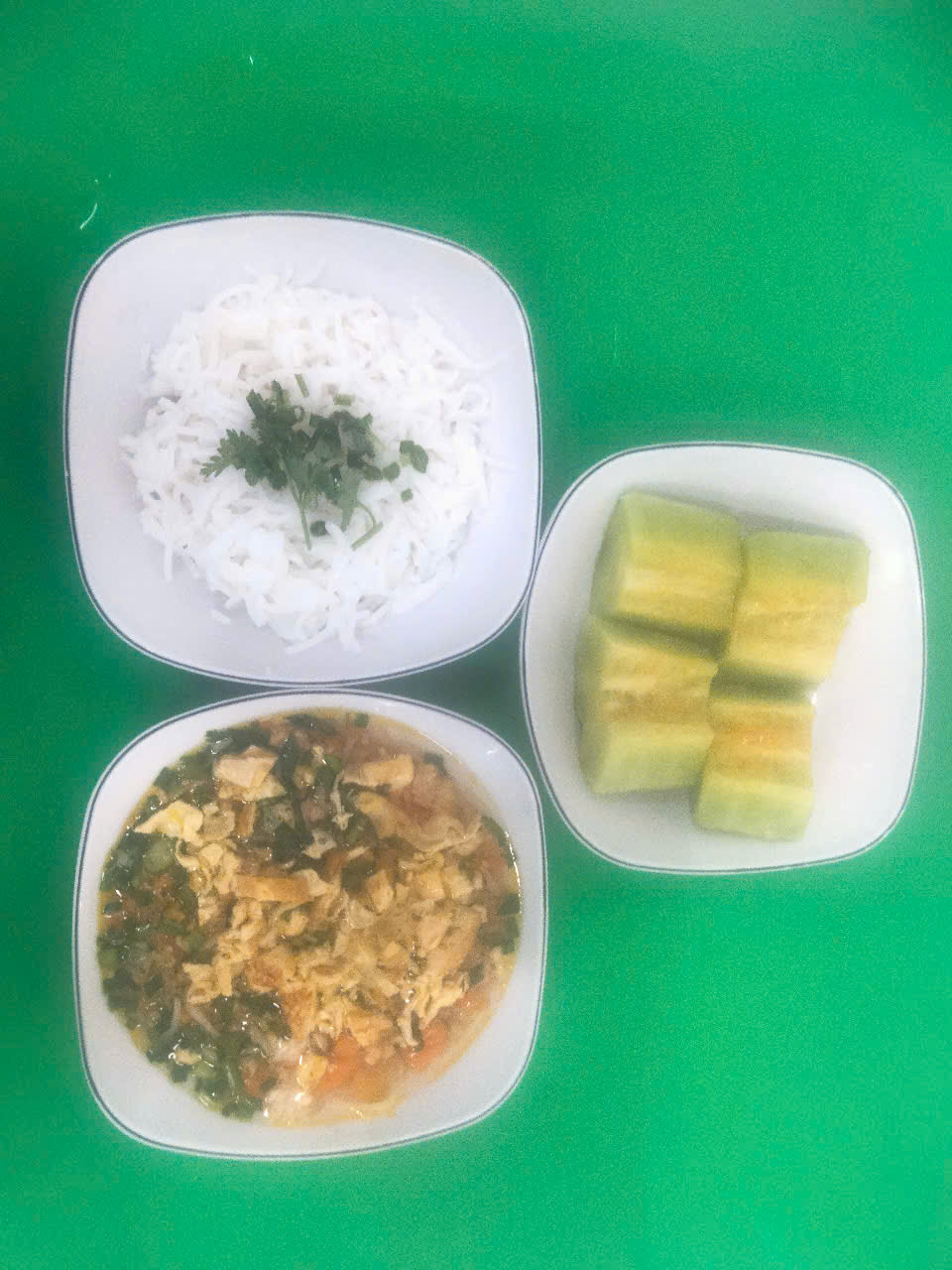 BUỔI TRƯA:
Món mặn: Tôm rim thịt
Món canh: Canh rau dền, mồng tơi nấu tôm, thịt
Tráng miệng: Dưa gang dằm đường
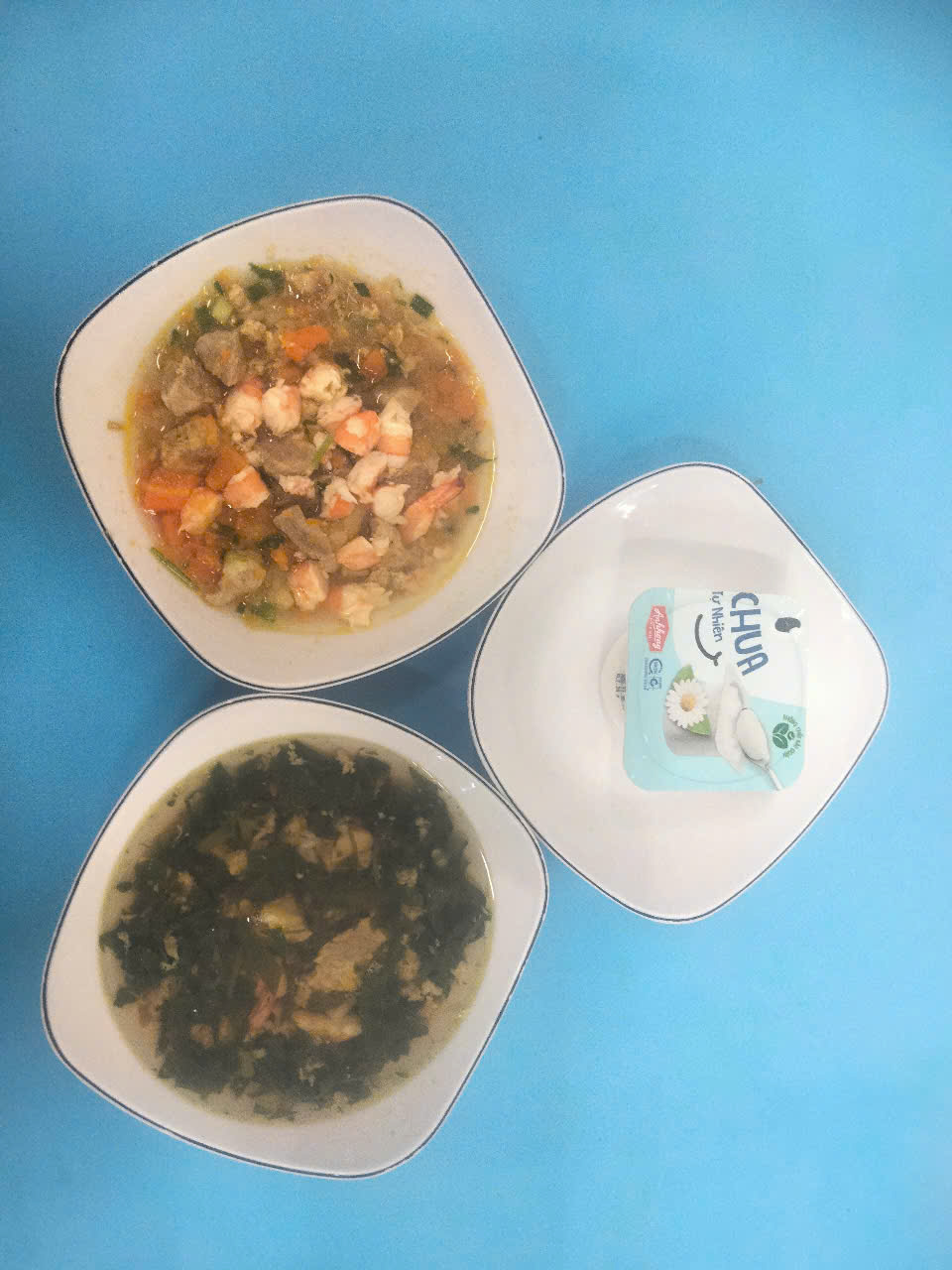 BUỔI XẾ:
Bún thang trứng, thịt nấu củ sắn, cà rốt
Tráng miệng: Yaourt